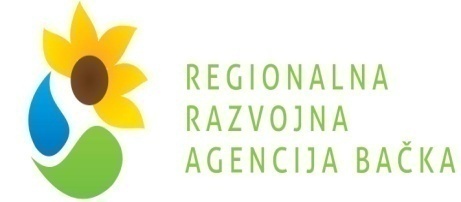 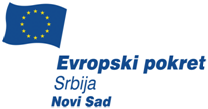 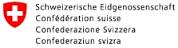 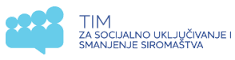 “Lokalne inicijative za ruralni razvoj Bačke”Evropski pokret Novi SadIvana Pajić, koordinatorka projekta26.09.2016., Kragujevac.
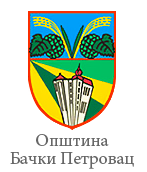 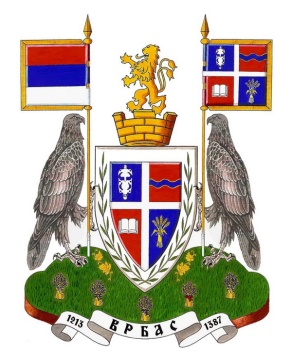 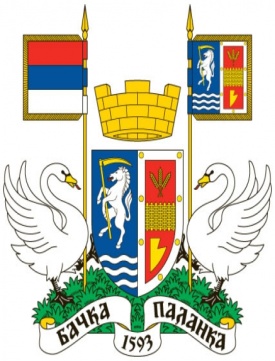 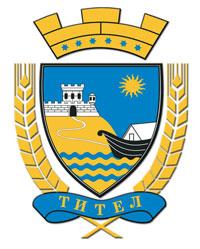 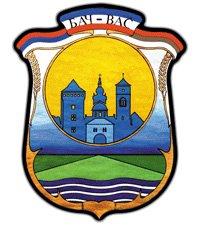 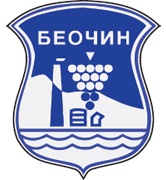 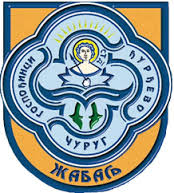 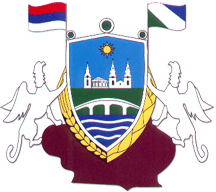 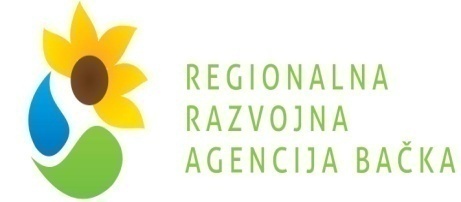 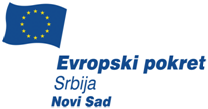 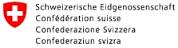 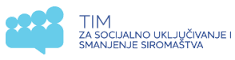 AKTIVNOSTI:1. podizanje nivoa informisanosti lokalnog stanovništva o značaju formiranja lokalno-akcionih grupa za korišćenje sredstava iz IPARD II Programa, i mapiranje najznačajnijih aktera ruralnog razvoja na lokalnom nivou2. formiranje teritorijalnih partnerstava za ruralni razvoj (potencijalne lokalno-akcione grupe).
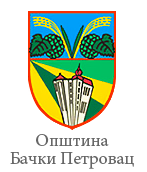 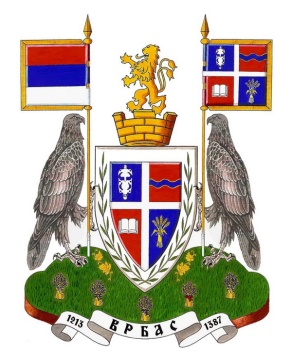 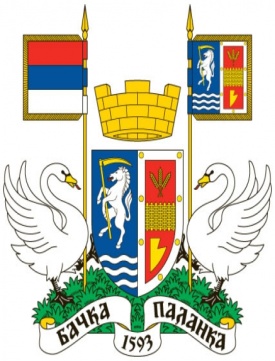 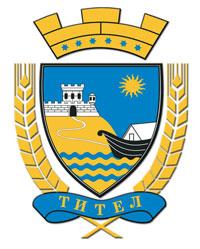 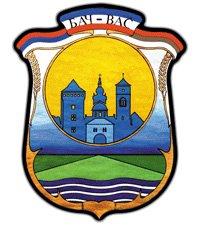 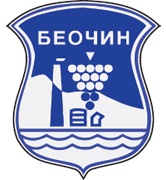 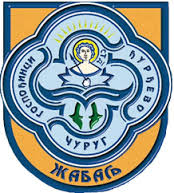 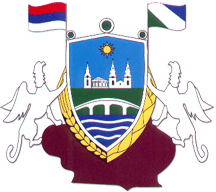 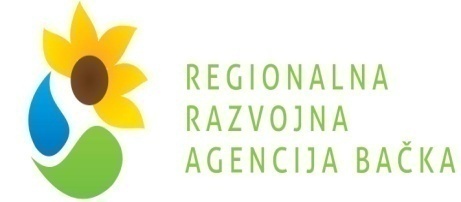 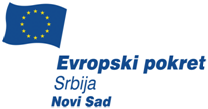 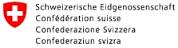 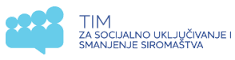 AKTIVNOSTI: 3. pruženje pomoći JLS-e u izradi Pragrama podrške poljoprivrednoj politici i politici ruralnog razvoja  4. organizovanje po 4 konsultativna sastanka za izradu Strategije ruralnog razvoja za svako partnerstvo na teritoriji svake od partnerskih opština .
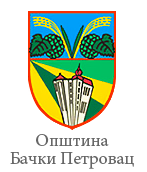 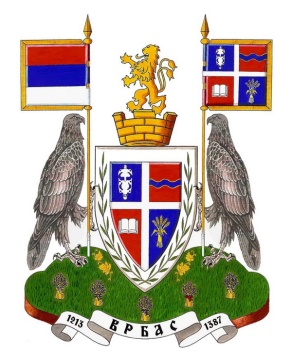 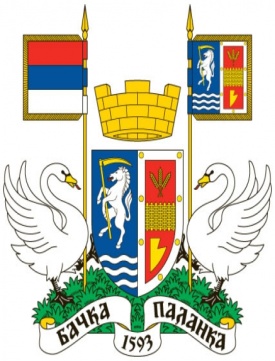 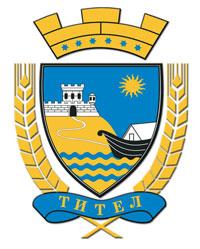 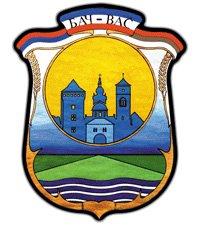 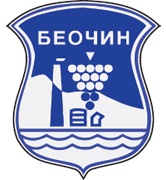 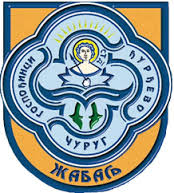 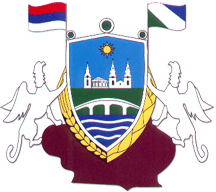 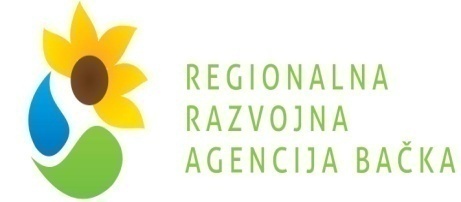 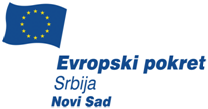 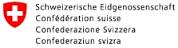 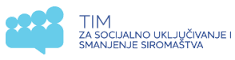 AKTIVNOSTI: 5. Organizovanje Radnog sastanka predstavnika Ministarstva poljoprivrede, pokrajinskog sekretarijata za poljoprivredu i JLS-e sa ciljem definisanja vremenskog okvira, tj. utvrđivanja dalje dinamike  i uloge zainteresovanih aktera u realizaciji mere V IPARD II Programa .
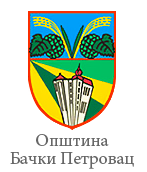 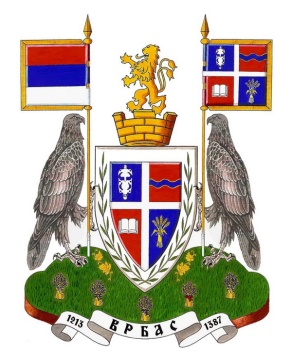 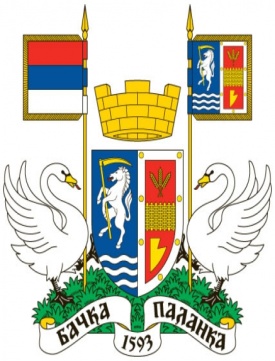 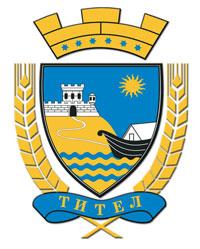 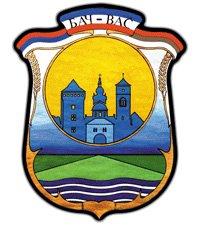 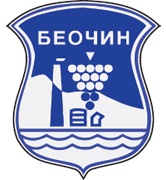 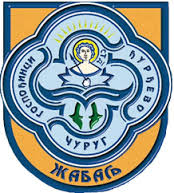 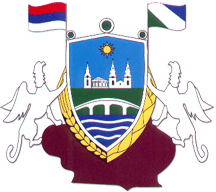 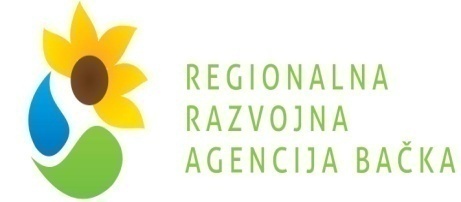 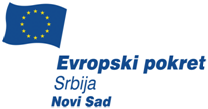 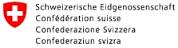 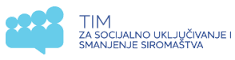 EFEKTI I NASTALE PROMENE:- formirano 7 potencijalnih lokalno-akcionih grupa sa više od 150 aktera ruralnog razvoja na lokalnom nivou - kroz 4 konsultativna sastanka za izradu Strategije ruralnog razvoja za svako partnerstvo na teritoriji svake od partnerskih opština definisana swot analiza, pravci razvoja, prioriteti, ciljevi i mere- izrađen delom ili u celini Pragram podrške poljoprivrednoj politici i politici ruralnog razvoja za 8 JLS-e za 2016. godinu-definisan vremenski okvir, dalja dinamika  i uloga zainteresovanih aktera u realizaciji V mere IPARD II Programa
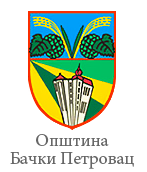 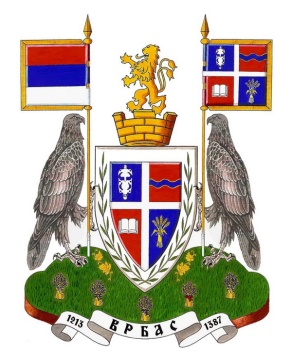 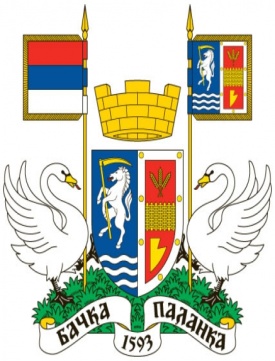 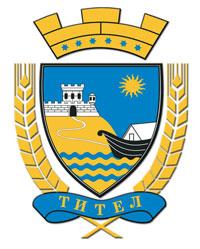 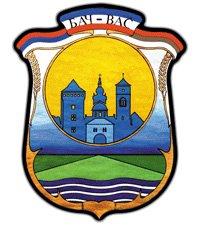 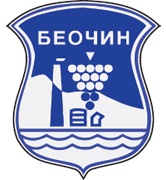 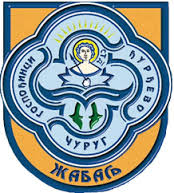 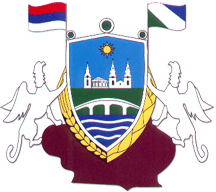 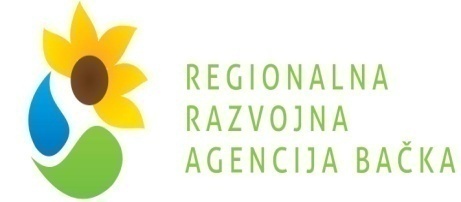 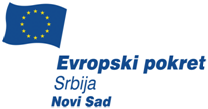 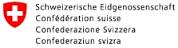 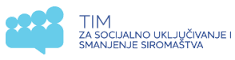 IZAZOVI I PLANOVI ZA BUDUĆNOST:- rad na team building-u i čvršće povezivanje članova potencijalnih LAG-a- obuka u Project Cycle Management-u za članove potencijalnih LAG-a- registracija potencijalnih LAG-a- izrada zajedničkih projektnih predloga i konkurisanje prema domaćim i stranim fondovima.
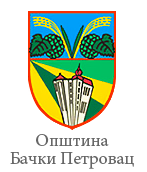 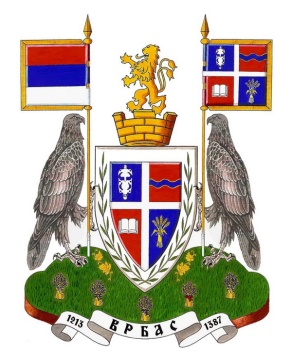 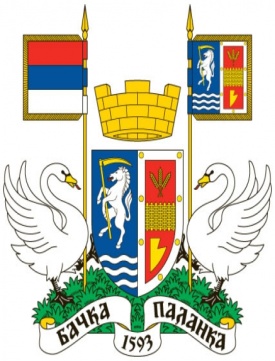 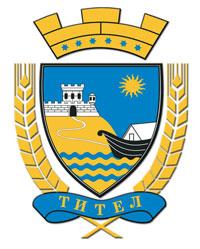 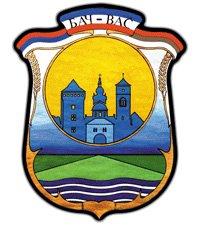 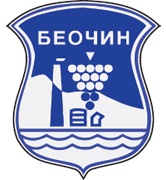 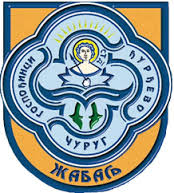 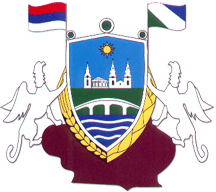 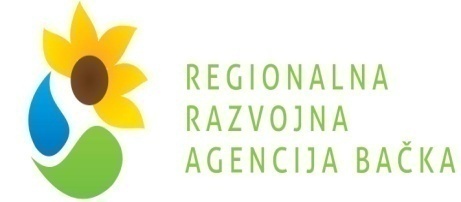 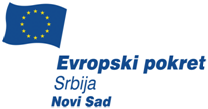 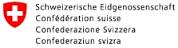 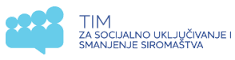 Hvala na pažnji!.
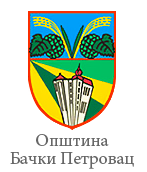 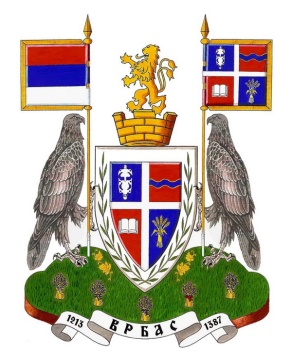 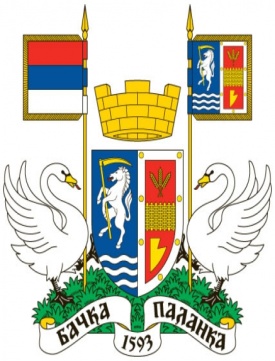 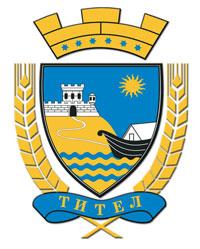 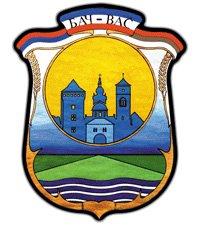 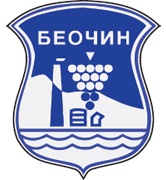 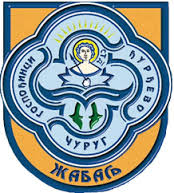 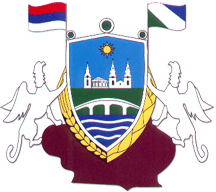